PLEURESIA
Inflamació que afecta a la pleura, capes seroses que envolten els pulmons
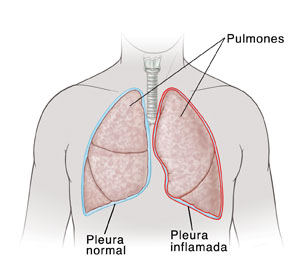